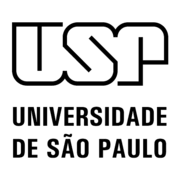 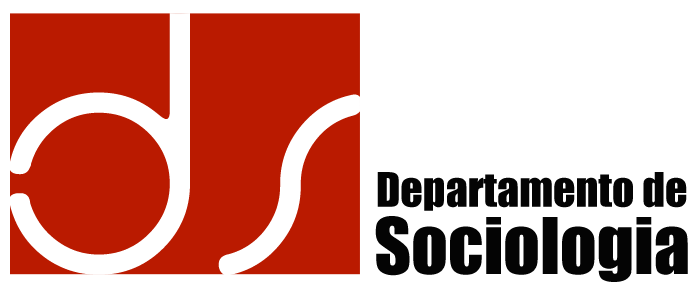 Introdução à Sociologia [Direito]Professora: Bruna Gisi
Pierre Bourdieu
AULA 9 – O campo jurídico
1
Introdução à SociologiaAULA 9 – O campo jurídico
Estrutura da aula
Recados: data da prova e reorganização das aulas
Pierre Bourdieu: o campo jurídico
A perspectiva
O campo jurídico
A violência simbólica
 O direito como atividade prática: exemplo empírico
PAIXÃO, Antônio Luiz. A organização policial numa área metropolitana. Dados Revista de Ciências Sociais, v. 25, n.1, 1982, pp. 63-85.
2
Introdução à SociologiaAULA 9 – O campo jurídico
Estrutura da aula
Recados: 
Data da prova: 
Turmas 11 e 12 – 25/11 – 9h – sala Barão de Ramalho
Turmas 13 e 14 – 25/11 – 10h30 – sala Barão de Ramalho

b. Alteração nas aulas: 
AULA 11 - 21/10  - O direito como atividade prática E As margens do Estado 
SUDNOW, David. Normal crimes: sociological features of the Penal Code in a public defender office. Social Problems, vol. 12, n.3, 1965, pp. 255-276.
PAIXÃO, Antônio Luiz. A organização policial numa área metropolitana. Dados Revista de Ciências Sociais, v. 25, n.1, 1982, pp. 63-85.
DAS, Veena; POOLE, Deborah. El estado y sus márgenes. Etnografías comparadas. Cuadernos de Antropología Social, núm. 27, 2008, pp. 19-52.
3
Introdução à SociologiaAULA 9 – O campo jurídico
Pierre Bourdieu: o campo jurídico
4
Introdução à SociologiaAULA 9 – O campo jurídico
A perspectiva sociológica de Pierre Bourdieu
Compreende a “sociedade” como espaço de posições
No espaço social, as posições se diferenciam entre si a partir de uma distribuição desigual de bens e recursos escassos que podem ser dos mais diversos tipos (dinheiro, poder político, autoridade científica etc).
A estrutura dessa distribuição está em constante transformação porque esses bens e recursos são disputados pelos agentes que ocupam diferentes posições no espaço  Atuar no universo social é competir 


Campo
5
Introdução à SociologiaAULA 9 – O campo jurídico
A perspectiva sociológica de Pierre Bourdieu
Campo 
Compreensão das diferentes áreas da vida social que expressa o modo de pensar relacional  estrutura de posições 
Nas sociedades altamente diferenciadas, o cosmos social é constituído pelo conjunto de microcosmos sociais relativamente autônomos, espaços de relações objetivas que são o lugar de uma lógica específica e irredutível à lógica que rege os outros campos (BOURDIEU, 1992). 
Síntese: os campos são espaços sociais estruturados de posições objetivas definidas por montantes desiguais de recursos de poder  Capitais
6
Introdução à SociologiaAULA 9 – O campo jurídico
A perspectiva sociológica de Pierre Bourdieu
Campo 
Capital: bens e recursos eficazes tanto como meios quanto como fins das disputas no espaço social
	Principais tipos na sociedade moderna:
a) capital econômico de posses materiais
b) capital cultural de competências educacionais socialmente prestigiadas – formato incorporado (capacidade de expressão verbal); institucionalizado (diploma de uma universidade de prestigio) e objetivado (presença de biblioteca em casa)
Capital simbólico: todos os capitais assumem a forma de capital simbólico quando se exprimem em marcas distintivas de autoridade e prestígio  a operação de qualquer espécie de capital está fundada sobre o reconhecimento social de sua legitimidade como instrumento de poder
7
Introdução à SociologiaAULA 9 – O campo jurídico
A perspectiva sociológica de Pierre Bourdieu
Campo 
Autonomia: capacidade dos campos de impor sua lógica específica (interesse específico) aos agentes e de não ser influenciado por elementos externos – “coeficiente de refração”
Homologia entre a estrutura das posições objetivas e a estrutura das tomadas de posição (suas ações, estratégias e expressões)
Os agentes do campo tendem a se organizar em posições dominantes e dominadas: os dominantes tendem a produzir estratégias ortodoxas de manutenção do status quo pelo qual são favorecidos; e os dominados podem assumir condutas heterodoxas com vistas a subverter o estado de coisas do campo
8
Introdução à SociologiaAULA 9 – O campo jurídico
A perspectiva sociológica de Pierre Bourdieu
 Habitus
“Sistema de disposições duráveis, estruturas estruturadas predispostas a funcionarem como estruturas estruturantes, isto é, como princípio que gera e estrutura as práticas e as representações que podem ser objetivamente ‘regulamentadas’ e ‘reguladas’ sem que por isso sejam o produto de obediência à regras, objetivamente adaptadas a um fim, sem que se tenha necessidade da projeção consciente deste fim ou do domínio das operações para atingi-lo, mas sendo, ao mesmo tempo, coletivamente orquestradas sem serem o produto da ação organizadora de um maestro” (BOURDIEU, 1983, p. 60-61)
9
Introdução à SociologiaAULA 9 – O campo jurídico
A perspectiva sociológica de Pierre Bourdieu
Habitus
Ao serem socializados em ambientes estruturais objetivos, os agentes adquirem disposições para agir, pensar e sentir segundo as características desses ambientes – são disposições que capacitam o agente para ação – uma matriz geradora de condutas - O agente incorporaria as estruturas sociais sob a forma de estruturas de disposições e, por isso, adquiriria um conhecimento prático do espaço social no qual ele está inscrito e implicado 
Processo de interiorização da exterioridade e exteriorização da interioridade – social como objetividade e social como subjetividade – transformação das condições sociais objetivas em modos subjetivos adaptados àquelas condições 
Ao mesmo tempo produto e produtor das condições objetivas do mundo social
Esquemas de percepção, avaliação e ação ajustados às regularidades do mundo social – instrumentos cognitivos (classificação); capacidade de atribuir valores simbólicos diferenciais aos objetos, práticas e pessoas percebidos; maneiras de fazer
10
Introdução à SociologiaAULA 9 – O campo jurídico
A perspectiva sociológica de Pierre Bourdieu
Abordagem relacional X abordagem substancialista
“O modo de pensar substancialista, que é o do senso comum – e do racismo – e que leva a tratar as atividades ou preferências próprias a certos indivíduos ou a certos grupos de uma certa sociedade, em um determinado momento, como propriedades substanciais, inscritas de uma vez por todas em uma espécie de essência biológica ou – o que não é melhor – cultural, leva aos mesmos erros de comparação” (BOURDIEU, 1996, P. 17)
 Alternativa: Analisar as relações entre as posições sociais, as disposições (habitus) e as tomadas de posição – as ‘escolhas’ que os agentes sociais fazem nos domínios da prática (cozinha, esporte, música, política)
11
Introdução à SociologiaAULA 9 – O campo jurídico
A perspectiva sociológica de Pierre Bourdieu
Abordagem relacional X abordagem substancialista
Distinção: A qualidade dos agentes, frequentemente consideradas inatas (ex: porte e maneiras) é, na verdade, diferença, separação, traço distintivo – propriedade relacional que só existe em relação a outras propriedades
 A ideia de diferença e separação está no fundamento da própria noção de espaço – conjunto de posições distintas e coexistentes, definidas umas em relação às outras  ao sistema de separações diferenciais das posições corresponde um sistema de separações diferenciais nas práticas e bens dos agentes – os habitus são diferenciados, mas também são diferenciadores
12
Introdução à SociologiaAULA 9 – O campo jurídico
A força do direito: elementos para uma sociologia do campo jurídico
13
Introdução à SociologiaAULA 9 – O campo jurídico
A força do direito – a perspectiva
BOURDIEU, Pierre. A força do direito: elementos para uma sociologia do campo jurídico. In: ______. O poder simbólico. Lisboa: Difel, 1989

Objetivo: fazer uma ciência rigorosa do direito – evitando as duas abordagens usuais no debate científico sobre o direito:
Formalismo: afirma a autonomia absoluta da forma jurídica em relação ao mundo social
Instrumentalismo: concebe o direito como um reflexo ou utensílio a serviço dos dominante
14
Introdução à SociologiaAULA 9 – O campo jurídico
A força do direito – a perspectiva
Formalismo: A ciência jurídica como a concebem os juristas – direito como um sistema fechado e autônomo cujo desenvolvimento só pode ser compreendido segundo sua dinâmica interna – história do direito como história do desenvolvimento interno de seus conceitos – espécie de ideologia profissional
Intrumentalismo: Vê o direito como reflexo direto das relações de força existentes em que se exprimem as determinações econômicas, os interesses dos dominantes – instrumento de dominação – explicar a ideologia pela designação de sua função
15
Introdução à SociologiaAULA 9 – O campo jurídico
A força do direito – a perspectiva
Problema: Ignoram a estrutura dos sistemas simbólicos, a forma específica do discurso jurídico – não consideram a questão dos fundamentos sociais da autonomia das ideologias, as condições históricas de emergência de um universo social autônomo capaz de produzir e reproduzir, pela lógica do seu desenvolvimento específico, um corpus jurídico relativamente independente dos constrangimentos externos – “(...) abstiveram-se de determinar a contribuição específica que, pela própria eficácia da sua forma, o direito pode dar ao cumprimento das suas presumidas funções”
16
Introdução à SociologiaAULA 9 – O campo jurídico
A força do direito – a perspectiva
Alternativa defendida: 

“Para romper com a ideologia da independência do direito e do corpo judicial, sem se cair na visão oposta, é preciso levar em linha de conta aquilo que as duas visões antagonistas, internalista e externalista, ignoram uma da outra, quer dizer, a existência de um universo social relativamente independente em relação às pressões externas, no interior do qual se produz e se exerce a autoridade jurídica, forma por excelência da violência simbólica legítima cujo monopólio pertence ao Estado e que se pode combinar com o exercício da força física. As práticas e os discursos jurídicos são, com efeito, produto do funcionamento de um campo cuja lógica específica está duplamente determinada: por um lado, pelas relações de força específicas que lhe conferem a sua estrutura e que orientam as lutas de concorrência ou, mais precisamente, os conflitos de competência que nele tem lugar e, por outro lado, pela lógica interna das obras jurídicas que delimitam em cada momento o espaço dos possíveis e, deste modo, o universo das soluções propriamente jurídicas” (p. 211)
17
Introdução à SociologiaAULA 9 – O campo jurídico
A força do direito – o campo jurídico 
O campo jurídico é o lugar da concorrência pelo monopólio do direito de dizer o direito – espaço no qual se defrontam agentes investidos de competência ao mesmo tempo social e técnica que consiste na capacidade reconhecida de interpretar um corpus de textos que consagram a visão legítima, justa do mundo social – essa dinâmica que permite a autonomia relativa e o efeito simbólico de desconhecimento que resulta da ilusão da autonomia absoluta
Essa concorrência pelo monopólio do acesso aos meios jurídicos contribui para fundamentar a cisão social entre profissionais e profanos, favorecendo um trabalho que aumenta a distância entre os vereditos do direito e as intuições ingênuas da equidade e fazendo com que o sistema de normas jurídicas apareça aos que o impõem e aos que a ele estão sujeitos como totalmente independente das relações de força
18
Introdução à SociologiaAULA 9 – O campo jurídico
O que une os concorrentes: As divergências entre os intérpretes são limitadas – estão todos submetidos a um corpo de instâncias hierarquizadas que resolvem os conflitos entre intérpretes - a concorrência é limitada pelo fato de que decisões judiciais só se distinguem de atos de força políticos na medida em que se apresentam como resultado necessário de uma interpretação regulada de textos reconhecidos

- É a lógica da divisão do trabalho determinada na concorrência regulada que constitui o verdadeiro princípio do sistemas de normas e práticas que aparecem como fundamentos a priori
Essa lógica de funcionamento se expressa na língua jurídica - dois efeitos:
Neutralização: predomínio de construções passivas e frases impessoais para marcar a impessoalidade do enunciado normativo e para construir o enunciador como sujeito universal, imparcial e objetivo;
Universalização: uso de verbos atestativos na terceira pessoa do singular (aceita, confessa, compromete-se, declarou) para exprimir a generalidade e omnitemporalidade da regra do direito – referência a valores transubjetivos que pressupõem a existência de um consenso ético
19
Introdução à SociologiaAULA 9 – O campo jurídico
A força do direito – o campo jurídico 
A retórica da autonomia, da neutralidade e da universalidade está longe de ser simples máscara ideológica – é a expressão do funcionamento do campo jurídico e do trabalho de racionalização a que o sistema de normas jurídicas está sujeito – A postura universalizante é o direito de entrada no campo – essa pretensão estatutária a uma forma de juízo é um dos fundamentos da cumplicidade que une na concorrência o conjunto dos agentes do campo
A elaboração de um corpo de regras é o produto de uma divisão do trabalho que resulta da lógica da concorrência entre diferentes formas de competência ao mesmo tempo complementares e antagonistas:
		Teórico [construção doutrinal] X Prático [aplicação a casos particulares]
20
Introdução à SociologiaAULA 9 – O campo jurídico
A força do direito – o campo jurídico 
Teórico: interpretação voltada para elaboração puramente teórica da doutrina, monopólio dos professores
Prático: intepretação voltada para a avaliação prática de um caso particular – magistrados que realizam atos de jurisprudência e que podem contribuir para a construção jurídica 
Luta simbólica entre diferentes definições do trabalho jurídico enquanto interpretação autorizada dos textos canônicos 
O grau de formalização do corpus jurídico depende da força relativa dos teóricos ou dos práticos
21
Introdução à SociologiaAULA 9 – O campo jurídico
A força do direito – o campo jurídico 
Divisão do trabalho: os antagonismos entre detentores de diferentes espécies de capital jurídico não exclui a complementariedade de funções que serve de base para a divisão do trabalho de dominação simbólica – O cânone jurídico é um reservatório de autoridade para atos jurídicos singulares – propensão do habitus jurídico ao papel de lector, intérprete que aplica a lei
Objetivamente cúmplices e ligados por uma cadeia de legitimidade:

Complementariedade funcional:
Função de adaptação: Os juízes ordinários orientam o direito para uma casuística de situações concretas, asseguram a adaptação e introduzem mudanças e inovações indispensáveis a sobrevivência do sistema – a interpretação opera uma historicização da norma
Função de assimilação: Os juristas - pelo trabalho de racionalização e formalização representam a função de assimilação - asseguram a coerência e constância ao longo do tempo do conjunto de princípios – oferecem aos juízes os meios de subtraírem seus vereditos ao arbitrário
22
Introdução à SociologiaAULA 9 – O campo jurídico
A força do direito – o campo jurídico 
O conteúdo prático da lei que se revela no veredito é o resultado da uma luta simbólica entre profissionais dotados de competências técnicas e sociais desiguais.
“O trabalho de racionalização, ao fazer aceder ao estatuto de veredicto uma decisão judicial que deve, sem dúvida, mais às atitudes éticas dos agentes do que às normas puras do direito, confere-lhe a eficácia simbólica exercida por toda a ação quando, ignorada no que tem de arbitrário, é reconhecida como legítima. O princípio desta eficácia reside, pelo menos em parte, em que, salvo vigilância especial, a impressão de necessidade lógica sugerida pela forma tende a contaminar o conteúdo. O formalismo racional ou racionalizante do direito racional, (...) participa na eficácia simbólica do direito mais racional” (p. 225)
23
Introdução à SociologiaAULA 9 – O campo jurídico
A força do direito – a violência simbólica 
O veredito do juiz pertence à classe dos atos de nomeação e de instituição – forma por excelência de palavra autorizada, pública, oficial, enunciada em nome de todos e perante todos – Enunciado performativo, juízos formulados publicamente por agentes que atuam como mandatários autorizados de uma coletividade – são atos mágicos que são bem sucedidos porque se fazem reconhecer universalmente e conseguem que ninguém possa recusar ou ignorar o ponto de vista que eles impõem 
O poder judicial por meio de vereditos acompanhados de sanções que podem consistir em atos de coerção física manifesta este ponto de vista transcendente às perspectivas particulares que é a visão do Estado – detentor do monopólio da violência simbólica legítima
O direito consagra a ordem estabelecida ao consagrar uma visão dessa ordem que é a visão do Estado
24
Introdução à SociologiaAULA 9 – O campo jurídico
A força do direito – A violência simbólica
Condições sociais da eficácia do direito [contra o nominalismo]: 
Os esquemas de percepção e de apreciação estão na origem da construção do mundo social são produzidos a partir das próprias estruturas deste mundo – estruturas estruturadas, historicamente construídas, nossas categorias contribuem para construir esse mundo, mas dentro dos limites de correspondência com as estruturas preexistentes – os atos de nomeação tem eficácia criadora na medida em que propõem princípios de visão e divisão objetivamente ajustados às divisões existentes – consagra o que enuncia 
 Se não há dúvida de que o direito exerce uma eficácia específica, imputável ao trabalho de codificação, de neutralização e sistematização que os profissionais realizam segundo as leis próprias do seu universo – se exerce somente na medida em que o direito é socialmente reconhecido porque responde a necessidades e interesses reais
25
Introdução à SociologiaAULA 9 – O campo jurídico
A força do direito – A violência simbólica
 Relações objetivas entre o campo jurídico e o campo do poder
“Forma por excelência do discurso legítimo, o direito só pode exercer a sua eficácia específica na medida em que obtém o reconhecimento, quer dizer, na medida em que permanece desconhecida a parte maior ou menor de arbitrário que está na origem do seu funcionamento. A crença que é tacitamente concedida à ordem jurídica deve ser reproduzida sem interrupção e uma das funções do trabalho propriamente jurídico de codificação das representações e das práticas éticas é a de contribuir para fundamentar a adesão dos profanos aos próprios fundamentos da ideologia profissional do corpo dos juristas, a saber a crença na neutralidade e na autonomia do direito e dos juristas” (p. 243-244)
26
Introdução à SociologiaAULA 9 – O campo jurídico
A força do direito – A violência simbólica
“Compreende-se que, numa sociedade diferenciada, o efeito de universalização é um dos mecanismos, e sem dúvida dos mais poderosos, por meio dos quais se exerce a dominação simbólica ou, se se prefere, a imposição da legitimidade de uma ordem social. A norma jurídica, quanto consagra em forma de um conjunto formalmente coerente regras oficiais e, por definição, sociais universaliza os princípios práticos do estilo de vida simbolicamente dominante, tende a informar realmente as práticas do conjunto dos agentes, para além das diferenças de condição e de estilo de vida: o efeito da universalização, a que se poderia também chamar de efeito de normalização, vem aumentar o efeito da autoridade social que a cultura legítima e os seus detentores já exercem para dar toda a sua eficácia prática à coerção jurídica” p. 246
27
Introdução à SociologiaAULA 10 – O direito como atividade prática
O direito como atividade prática
Exemplo empírico
28
Introdução à SociologiaAULA 10 – O direito como atividade prática
Antônio Luiz Paixão - A organização policial numa área metropolitana

Avaliação consensualmente negativa da polícia - “cão guarda das classes dominantes, um instrumento dócil nas mãos de seus mestres”

Problematização: a ênfase nas funções políticas da polícia informa sobre os níveis de repressão no sistema político, mas informa pouco sobre a organização policial – a ênfase no caráter instrumental minimiza a capacidade organizacional de formular objetivos próprios de explorar o ambiente e impor suas premissas a grupos sociais e instituições mais amplos
Abordagem teórica: Perspectiva instrumental X abordagem organizacional
“organizações, em geral, são instrumentos recalcitrantes e organizações poderosas tendem muito mais a estruturar o ambiente do que a reagir cegamente a ‘determinações’ externas”  recalcitrância organizacional 

É preciso investigar a relação entre polícia e o sistema legal; a mediação que a polícia exerce entre a lei impessoal e o universo dos cidadãos
29
Introdução à SociologiaAULA 10 – O direito como atividade prática
Antônio Luiz Paixão - A organização policial numa área metropolitana
“Lógica em uso”: “Já se notou também que a ‘lógica em uso’ do policial implica normalmente inversão dos formalismos legais de processamento de criminosos. Mais do que categorias legais, ideologias e estereótipos formulados organizacionalmente orientam a ação dos membros de linha em sua atividade rotineira e estas ideologias e tipificações tornam mais econômica a ação policial” (p. 64)
Baixa capacidade organizacional: baixo poder institucional para moldar a estrutura institucional da sociedade a seus objetivos X poder frente a sua clientela
“e quando nos referimos a problemas como recalcitrância, ‘lógica em uso’, ideologias e tipificações, estamos tentando definir como a organização policial estrutura suas atividades e utiliza seu poder na sociedade” (p. 65).
30
Introdução à SociologiaAULA 10 – O direito como atividade prática
A organização policial: estrutura formal e atividades práticas
Modelo organizacional contraditório da polícia:
Estrutura formal [modelo burocrático]: Modelo ‘quase-militar’; autoridade fortemente centralizada; distinção clara entre níveis hierárquicos; espera-se execução pelos níveis baixos da hierarquia dos comandos da cúpula 
Prática [modelo discricionário]: 
Atividade policial é voltada para relações externas e conflitivas; 
Discricionariedade “o significado da lei e da ordem é determinado nos encontros rotineiros e cotidianos do policial e sua clientela nas ruas”
O policial enfrenta situações ambíguas
“Subordinação personalizada” a base de autoridade não é posição funcional, mas qualidades pessoais 
 Paradoxo da discrição: coexistência da autonomia de funcionários de nível hierárquico inferior com rigidez de controles burocráticos formais
31
Introdução à SociologiaAULA 10 – O direito como atividade prática
Antônio Luiz Paixão - A organização policial numa área metropolitana

Referencial empírico: dados empíricos resultantes de entrevistas em profundidade com policias civis em diferentes posições hierárquicas e de alguns meses de observação em delegacias distritais e especializadas na região metropolitana de BH
32
Introdução à SociologiaAULA 10 – O direito como atividade prática
A Estrutura formal e seus usos
Estrutura formal: “Centralização, hierarquia, disciplina, princípio de carreira, universalismo e profissionalismo são atributos que aproximam a polícia no modelo quase-militar”
Estrutura formal na prática: As relações entre ocupantes das diversas posições na hierarquia é fortemente personalizado; estilo pessoal dos delegados na delegacia; dependência da lealdade dos funcionários; grupos muito coesos pautados em lealdade pessoal 
“Há, portanto, uma ‘perpetuação de pessoas na direção que, agregada às dimensões de personalismo nas relações organizacionais, introduz a politização na polícia” (p. 70)  O conflito na organização policial se dá entre pirâmides paralelas competindo por vantagens
33
Introdução à SociologiaAULA 10 – O direito como atividade prática
A atividade prática da organização policial
Essas imagens da organização dizem pouco sobre o que se passa nos distritos – para saber isso se passa para o delegado de ação e o policial de ‘linha de frente’  pouco interessados na micropolítica da organização, seu problema central não se encontra na estrutura formal, mas no ambiente externo da organização
As atividades judiciaria e burocrática altamente formalizadas que tem como produto a categorização de atos e indivíduos 

O inquérito 
A ‘linha de frente’ se dedica à atividade judiciária e se legitima pela aplicação da sistemática processualista penal – mas os códigos legais não descrevem a prática do inquérito policial: “quando o inquérito é instaurado, ele já está quase pronto. A gente já sabe quem é o criminoso” (entrevista - p. 74)
“A atividade prática do inquérito policial é orientada, por um lado, por avaliações organizacionais da adequação dos instrumentos legais disponíveis para apuração de ‘broncas’ e, por outro lado, pela aplicação a casos concretos de teorias e estoques de conhecimento policiais sobre a natureza do fenômeno criminoso e seus atores” (idem)
34
Introdução à SociologiaAULA 10 – O direito como atividade prática
A atividade prática da organização policial
O inquérito começa de trás pra frente com a detenção de suspeitos – as prisões ilegais para averiguação são operacionais 

“Assim, comunicada uma ocorrência e existindo uma vítima, a investigação busca não tanto a apuração do crime, mas a identificação, na ‘clientela marginal’ da organização, de possíveis autores do crime. Para isto não são necessárias categorias legais; antes, são usadas tipificações que articulam atos (modalidades de ação criminosa) e comportamentos e atitudes típicos de atores. Tipificações surgem tanto da experiência subjetiva do policial quanto de seu treinamento prático adquirido na carreira” (p. 75)
35
Introdução à SociologiaAULA 10 – O direito como atividade prática
Antônio Luiz Paixão - A organização policial numa área metropolitana
Esse estoque de conhecimento envolve:
A tipificação entre membro das classes perigosas e indivíduos das classes trabalhadoras  - “vagabundo” ou “trabalhador” – desde documentos, a características físicas e atitude
Tipos de ‘vagabundos’ – duas grandes categorias: ‘leve’ (furto) e ‘pesada’ (assalto) – o que distingue os dois tipos é inteligência – habilidades organizacionais e operacionais – essa classificação se desdobra em combinações e transições;
Tipificações orientam também o policial na busca de evidências no interrogatório de culpabilidade – diferentes tipos de interrogatório para diferentes tipos de crime
36
Introdução à SociologiaAULA 10 – O direito como atividade prática
Antônio Luiz Paixão - A organização policial numa área metropolitana
“(...) tipificações e informação ‘de dentro’ sobre a criminalidade tornam possível para o policial ligar atividades criminosas a membros individuais da clientela marginal, com sua psicologia, hábitos e manias. Tipificações são geradas nos distritos policiais informalmente (não são escritas e não são armazenadas em arquivos), assim como informalmente se incorporam à atividade prática de novos policiais” – atividade policial não se aprende na escola, o policial aprende a trabalhar na delegacia – “tipificações sobre a natureza e a composição da clientela marginal, sobre fontes competentes de informação e modos de processamento de suspeitos constituem a cultura da organização e a socialização profissional significa o uso competente desta cultura” (p. 78)
 Disjunção entre formalização e atividade prática
37